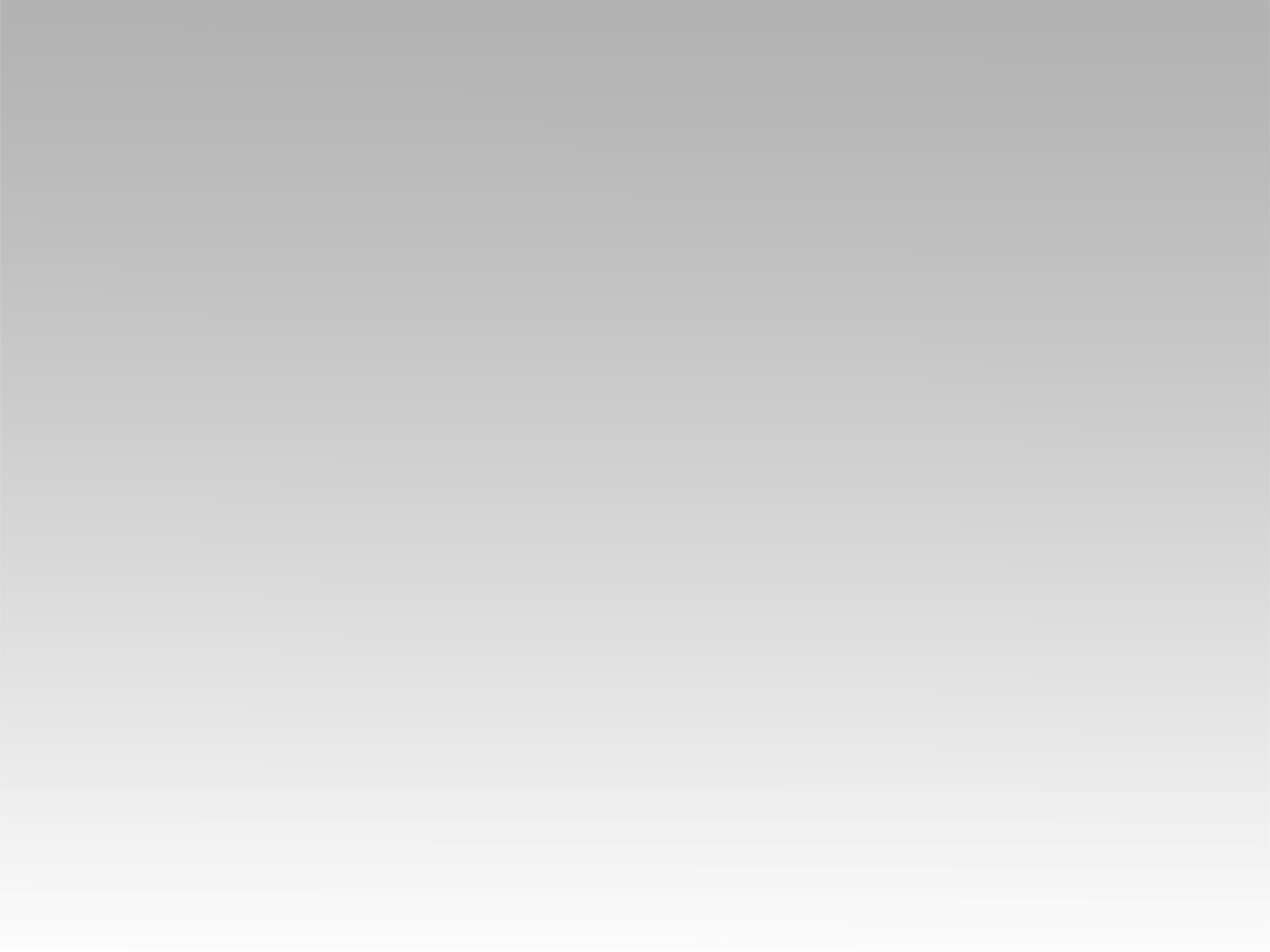 ترنيمة 
آمين تعال ياربي المبارك
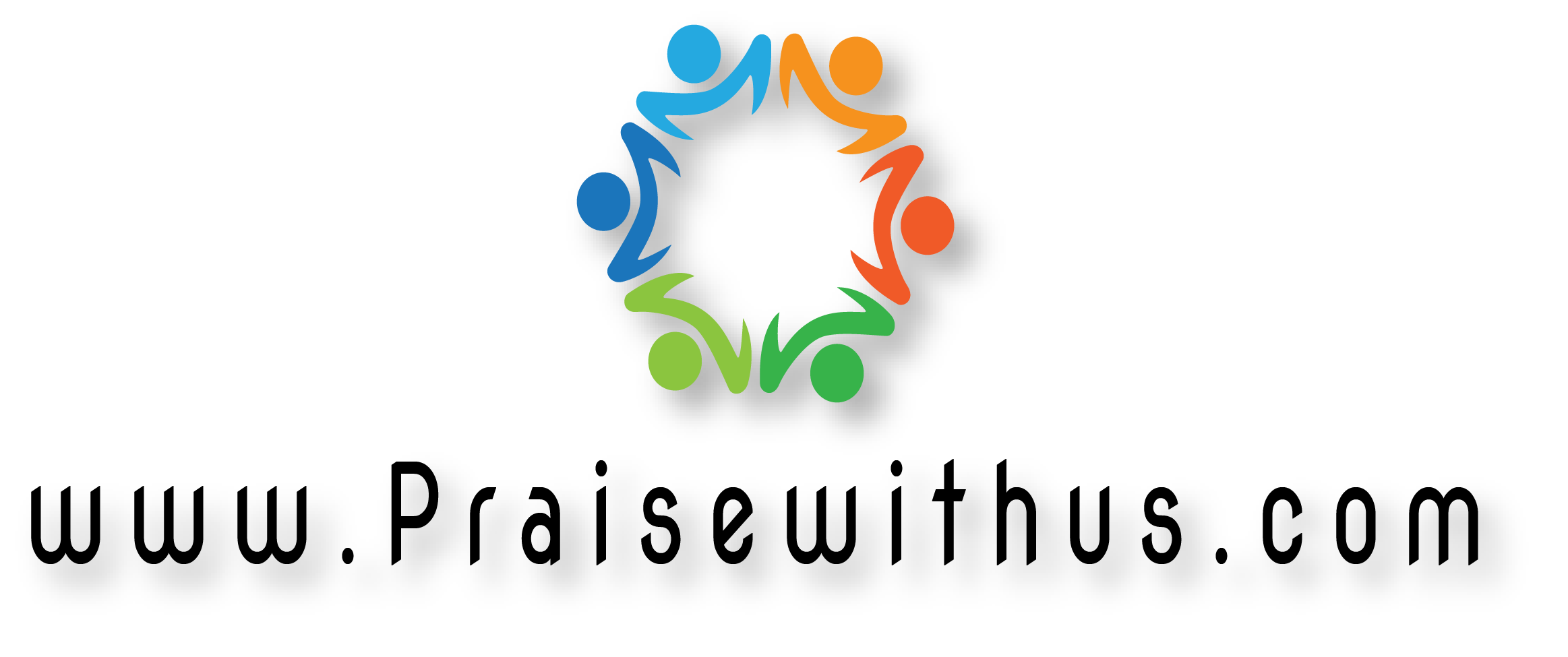 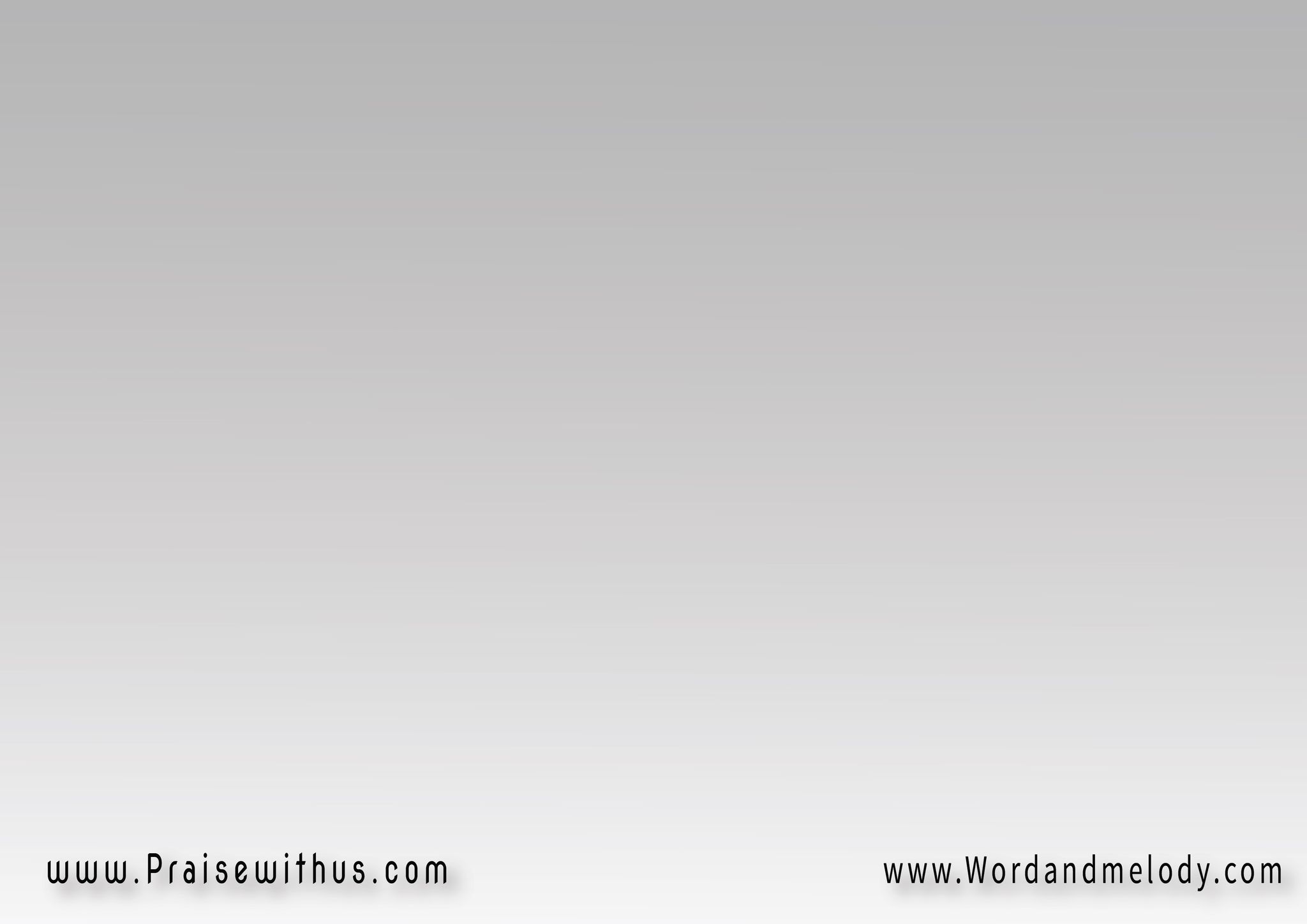 1- 
( أمين تعال يا ربي المبارك 
أشواقنا زادت لهذا اللقاء ) 2
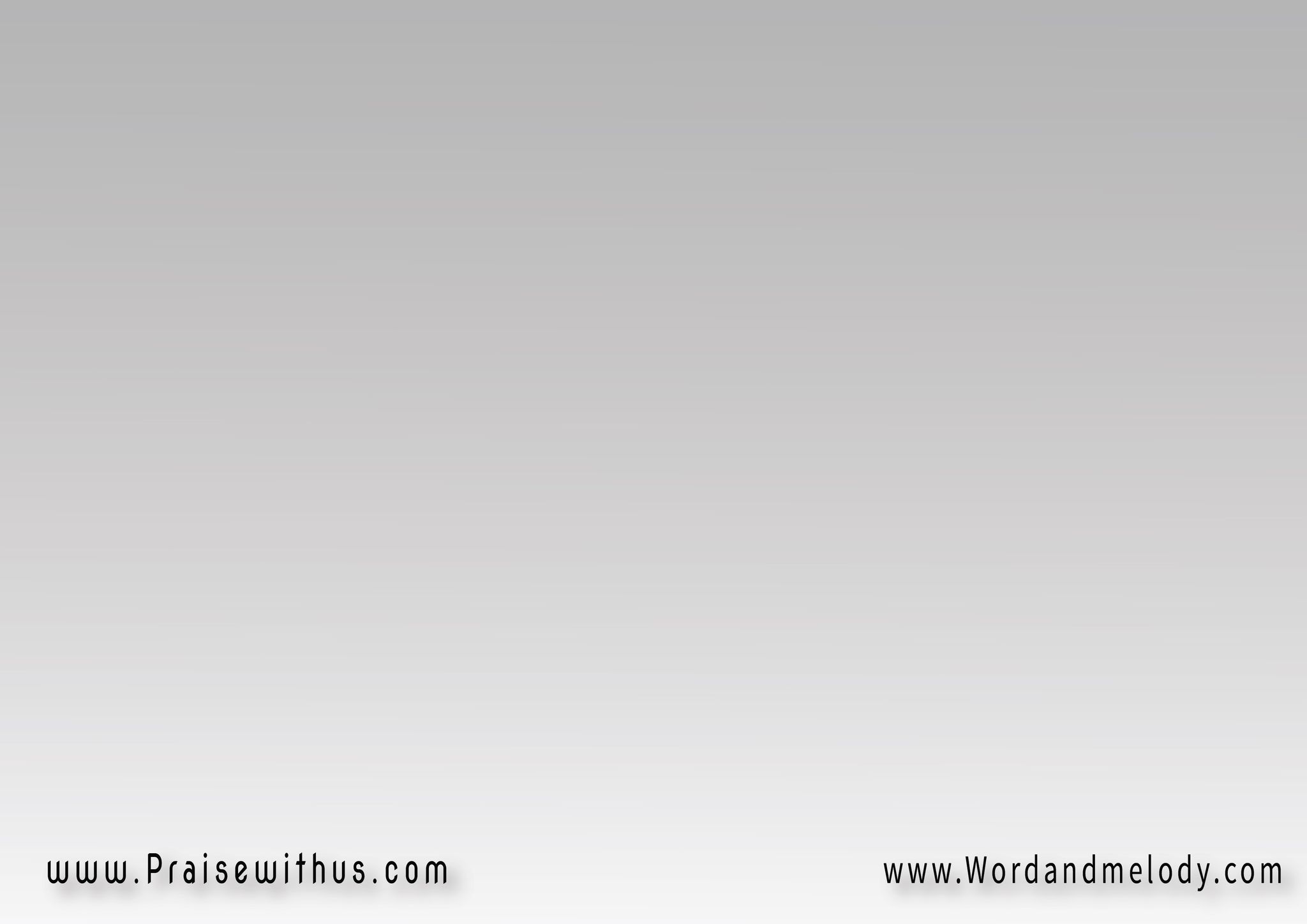 القرار :
(أمين تعال 
يا ربي يسوع ) 2( أمين تعال ) 3 
يا ربي يسوع
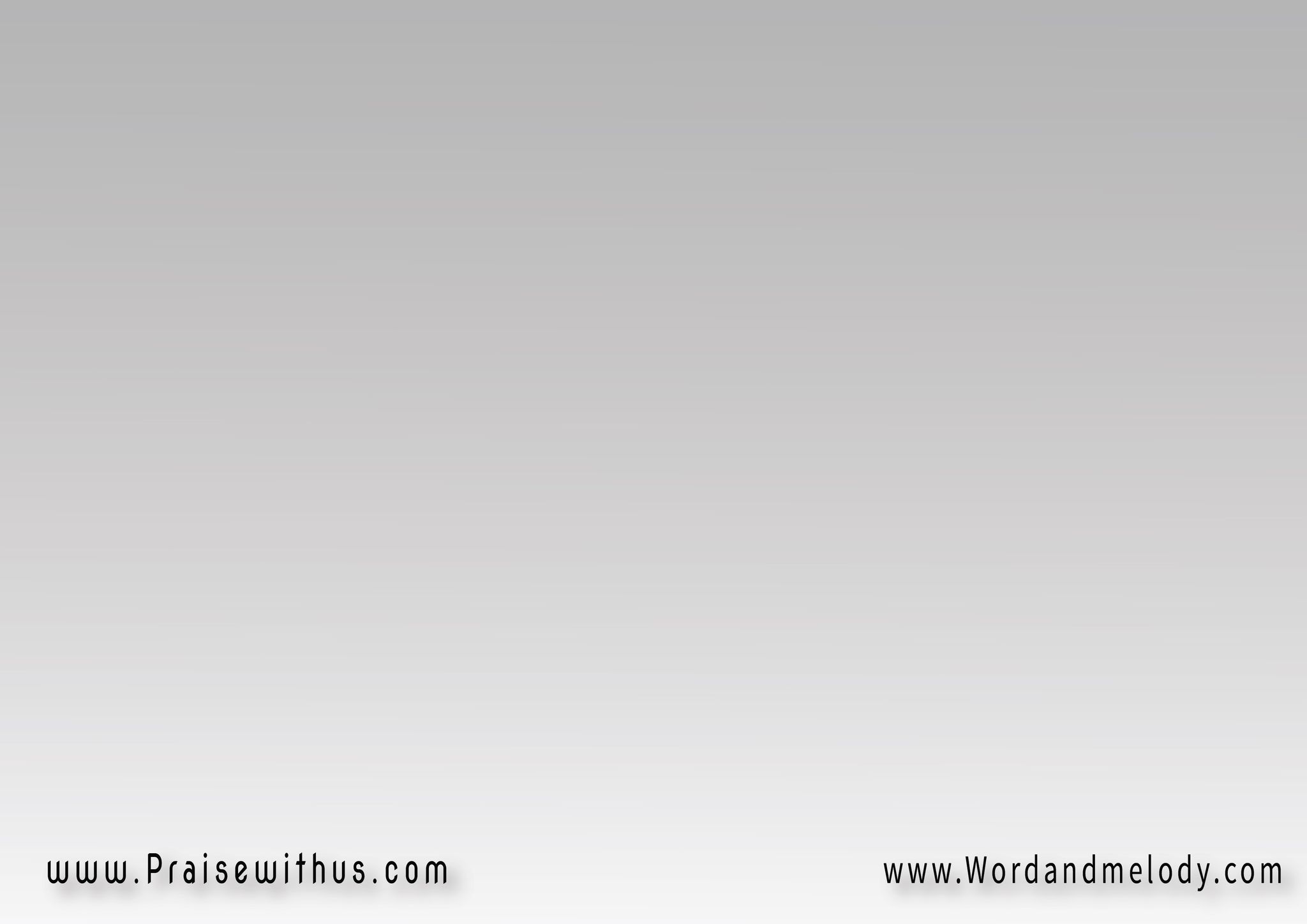 2- 
(أسرع تعال 
نحن في انتظارك
 لا تبطئن تمم الرجاء ) 2
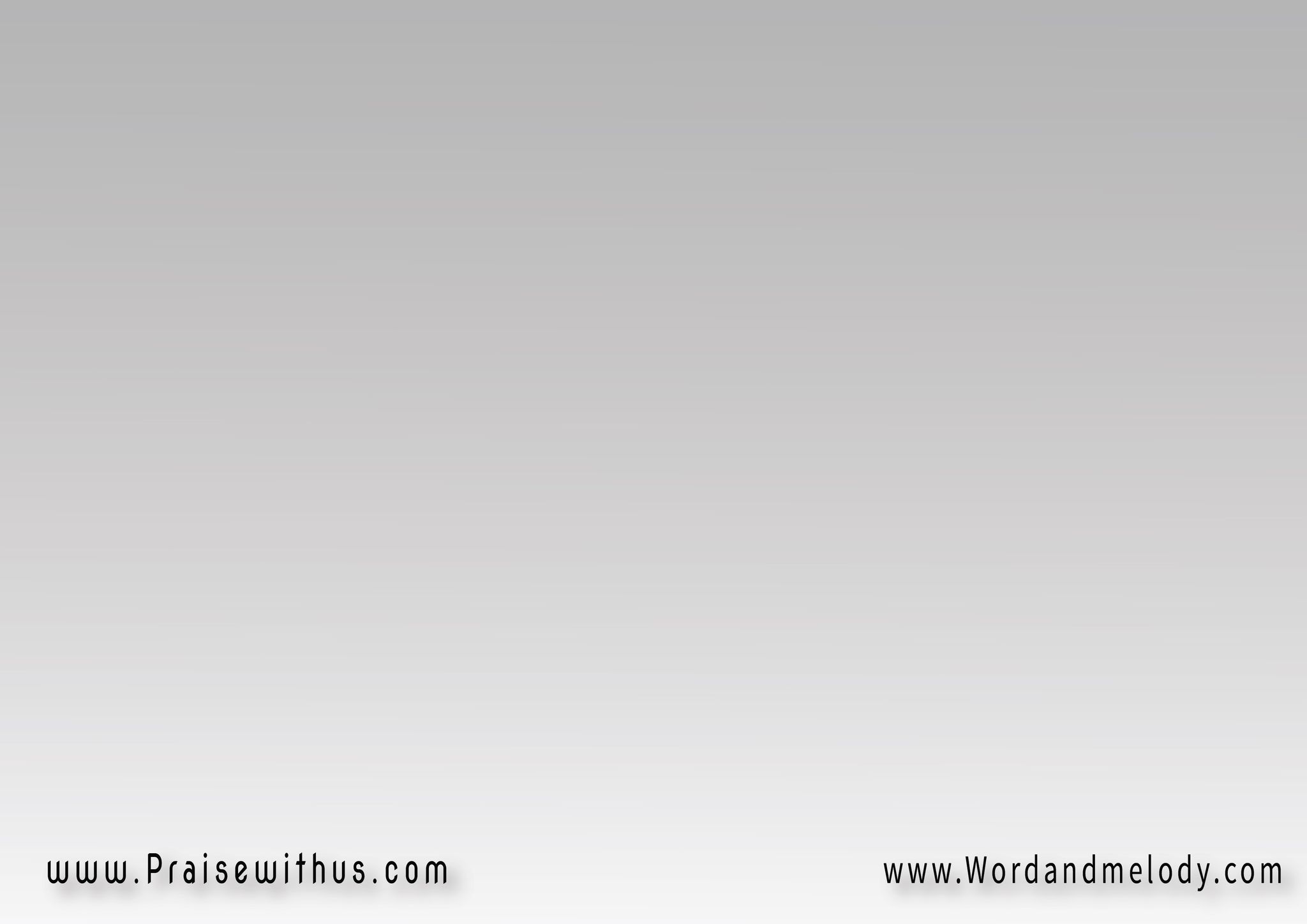 القرار :
(أمين تعال 
يا ربي يسوع ) 2( أمين تعال ) 3 
يا ربي يسوع
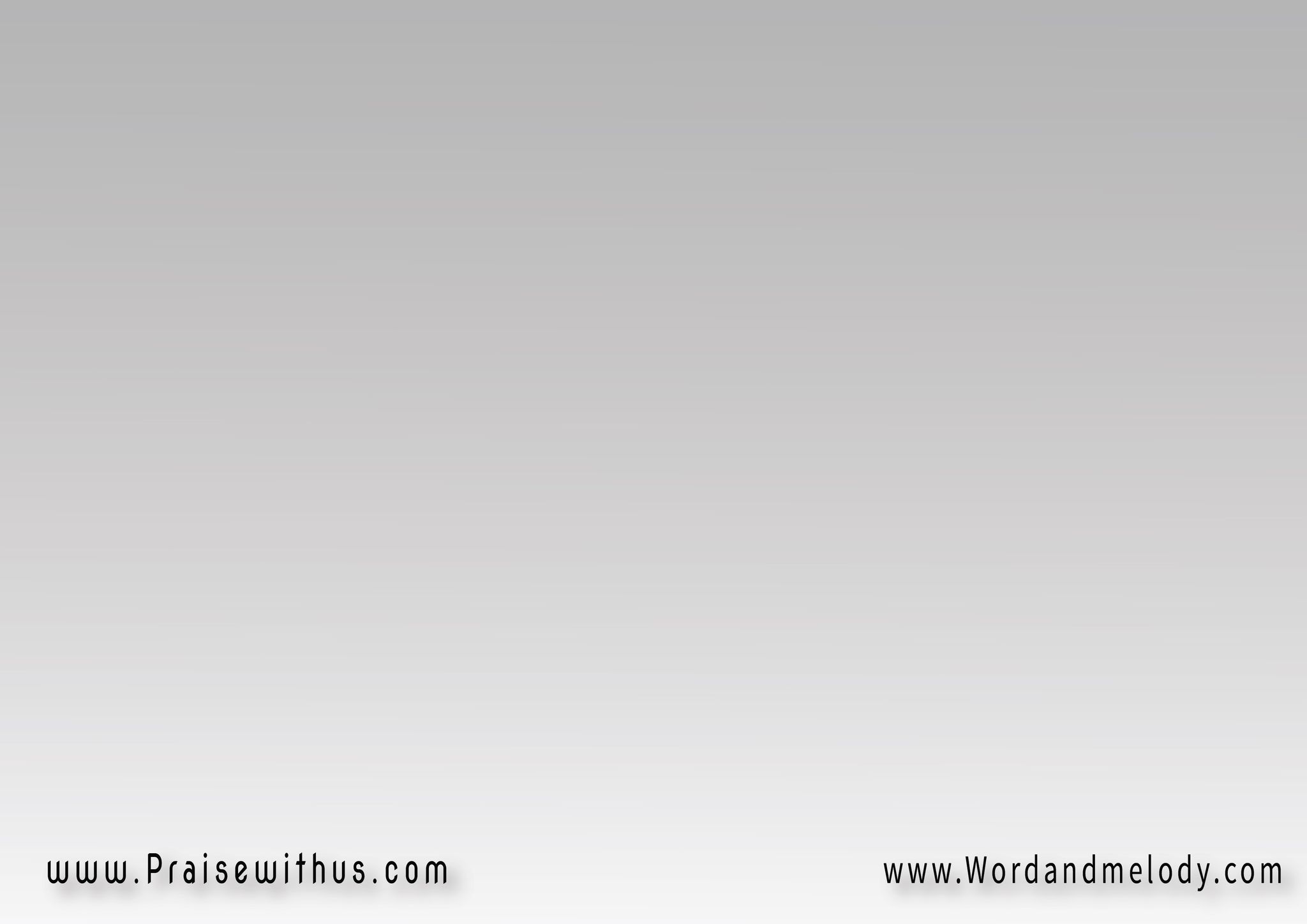 3- 
(تيجي وتاخذنا 
عالسحاب نقابلك 
ونشوف جمالك 
يا باهي الضياء)2
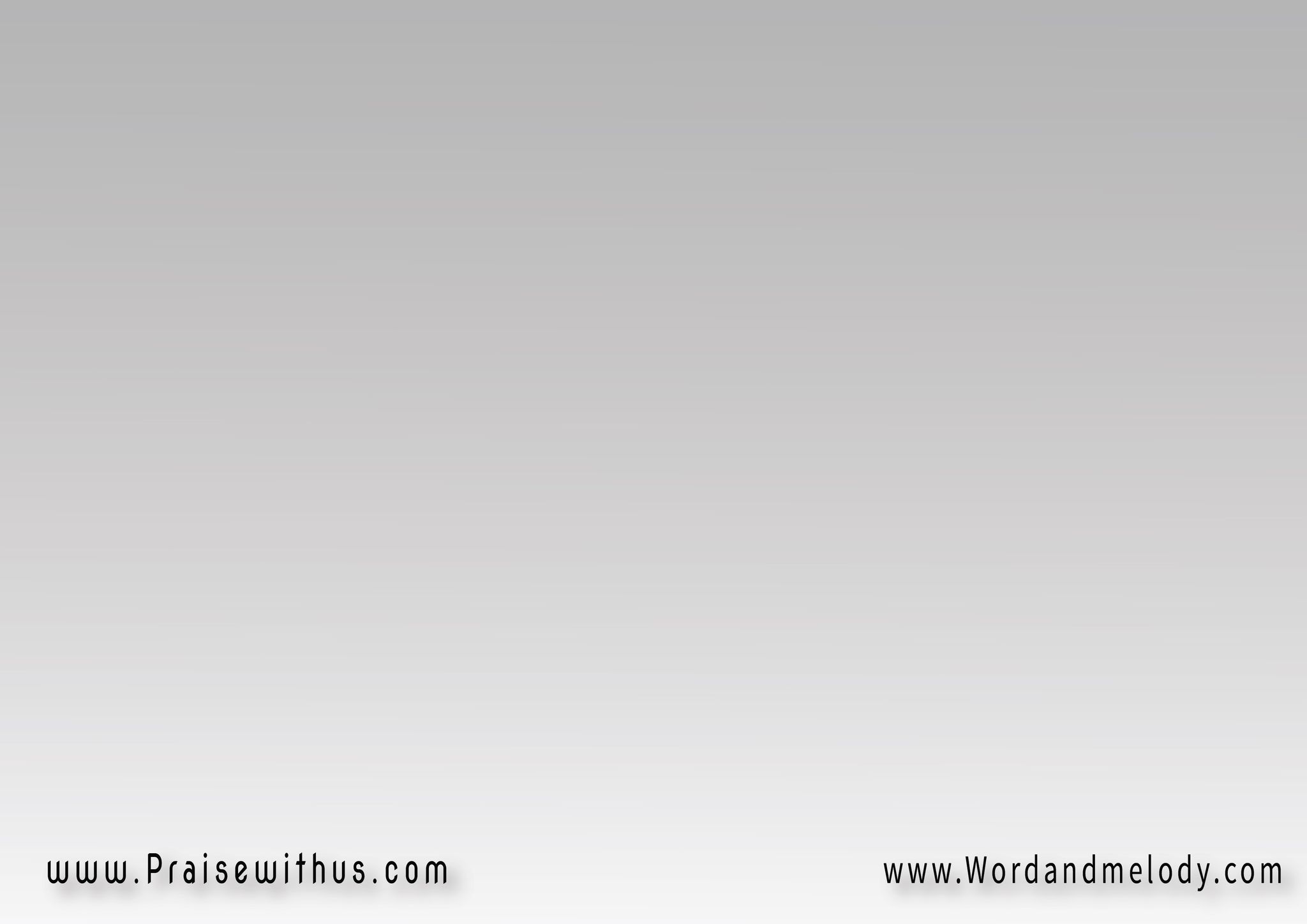 القرار :
(أمين تعال 
يا ربي يسوع ) 2( أمين تعال ) 3 
يا ربي يسوع
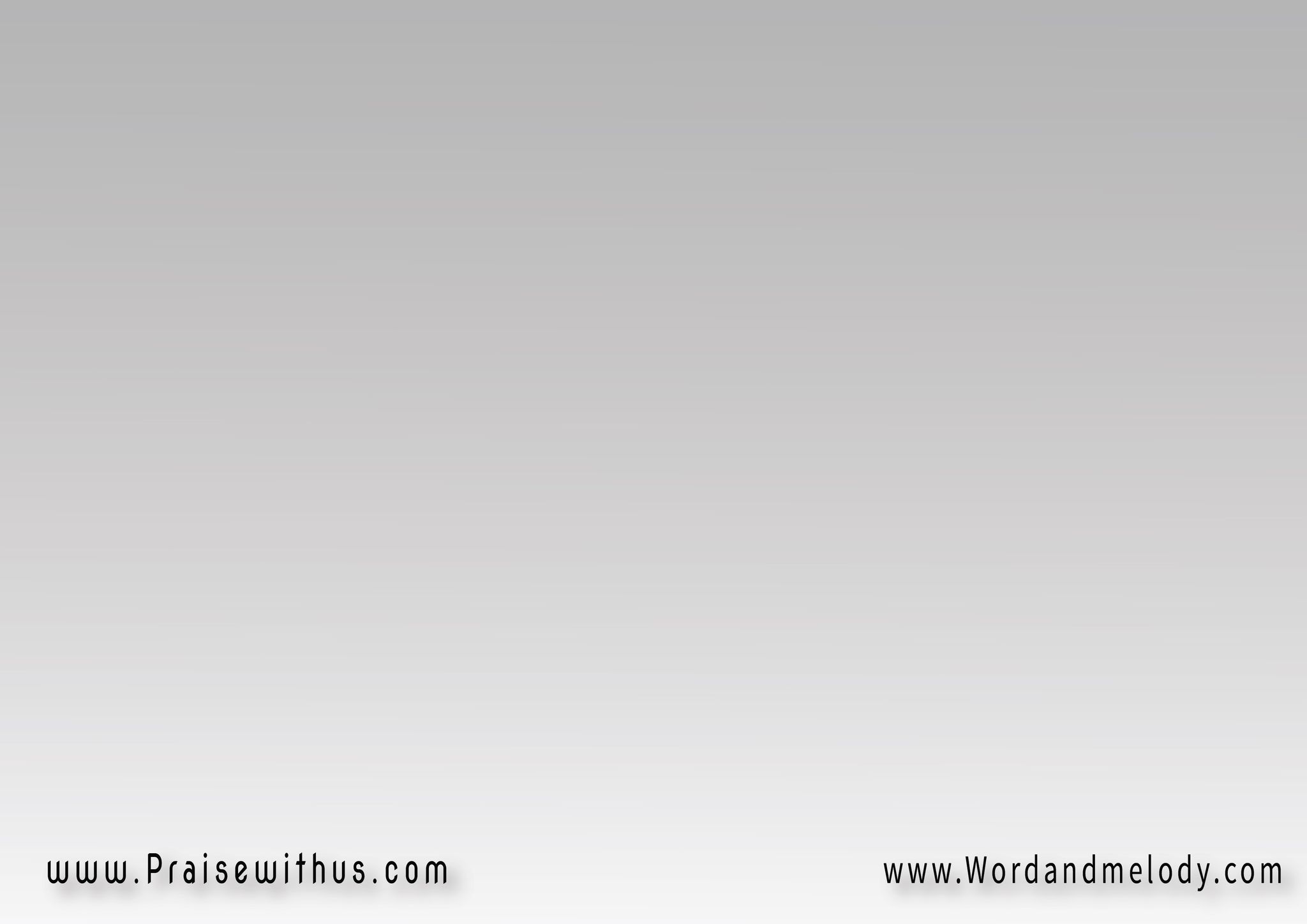 4- 
( نسعد بشخصك 
ونشاهد بهائك 
تفرح قلوبنا 
ويتم الهناء ) 2
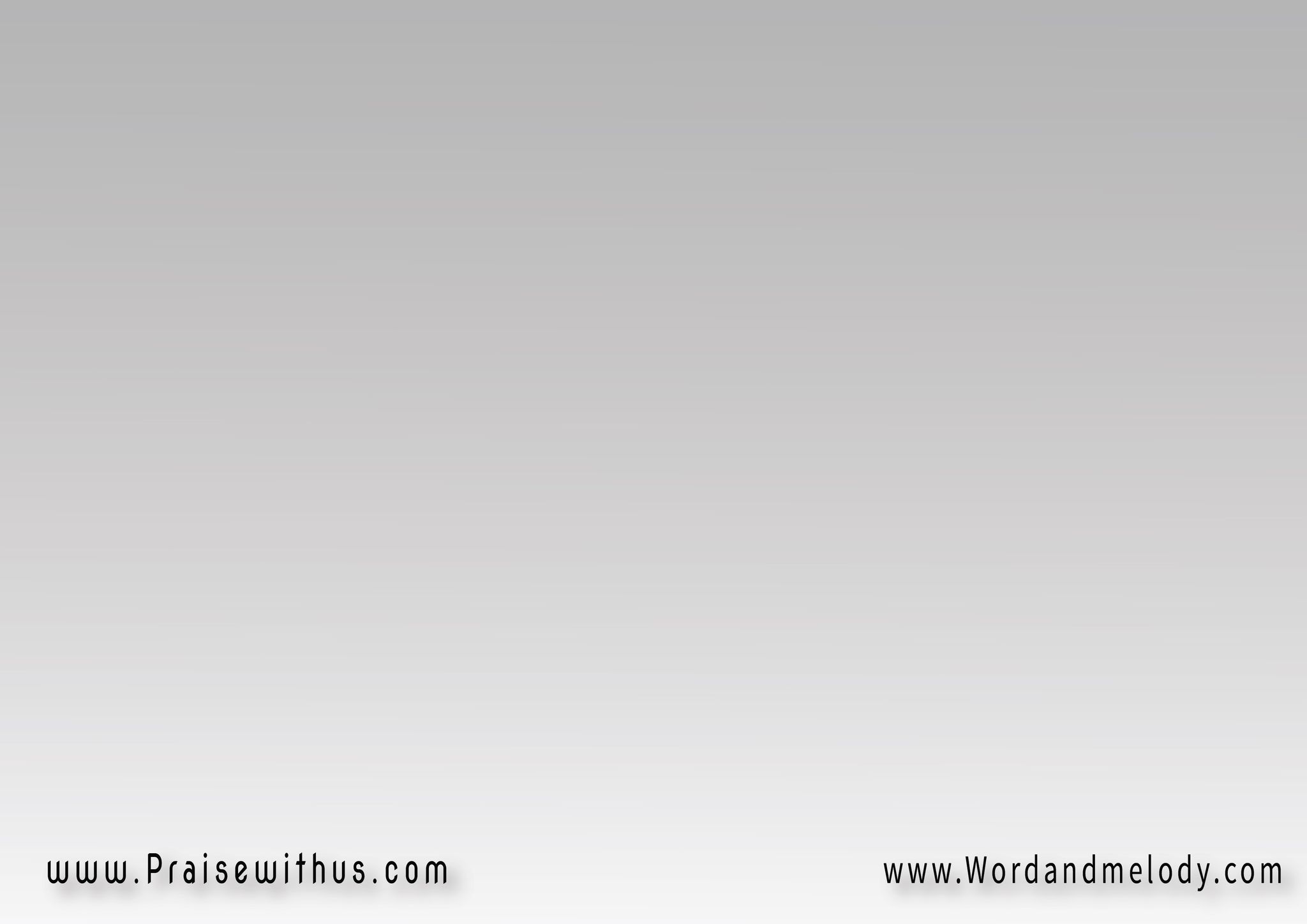 القرار :
(أمين تعال 
يا ربي يسوع ) 2( أمين تعال ) 3 
يا ربي يسوع
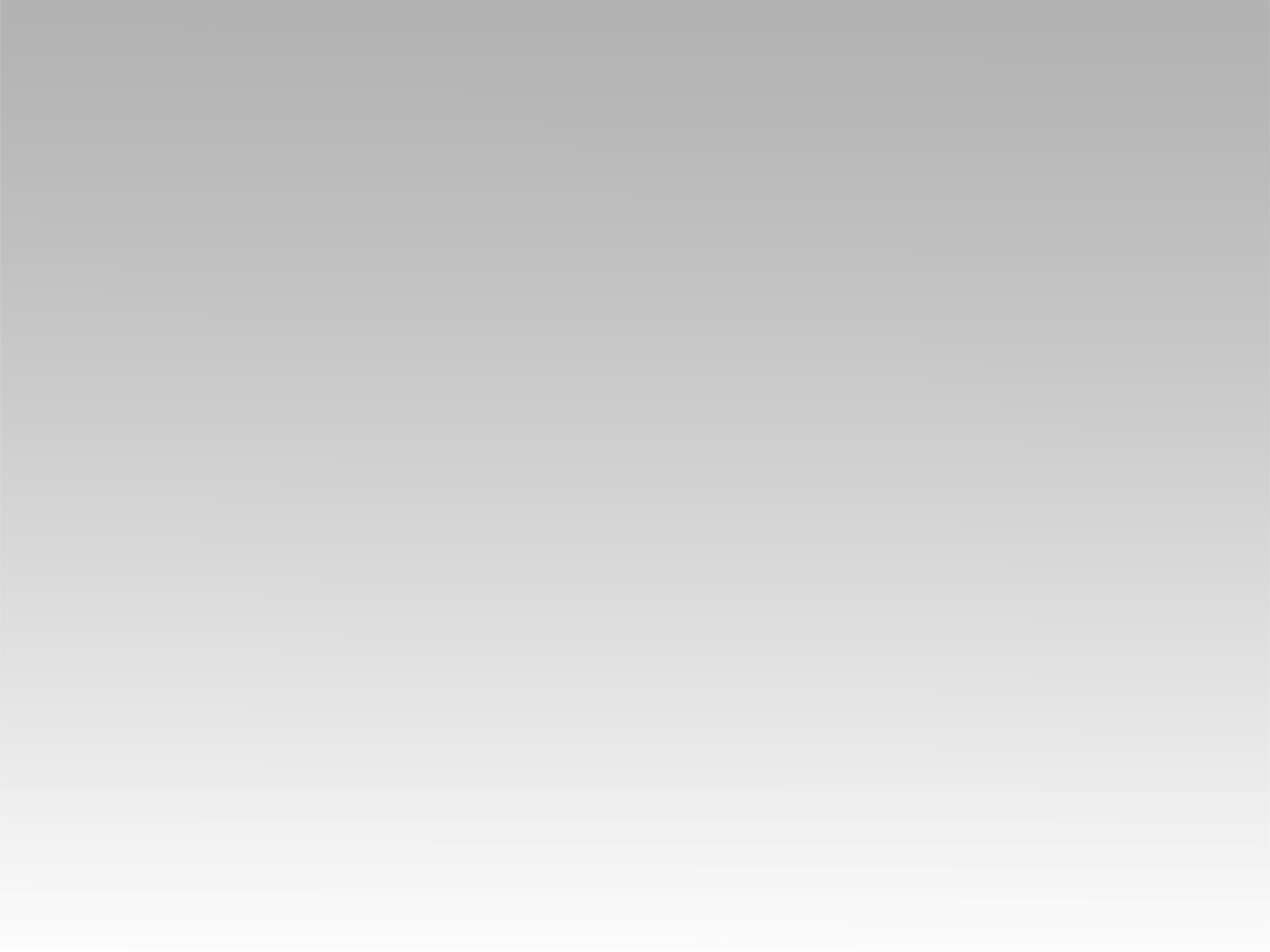 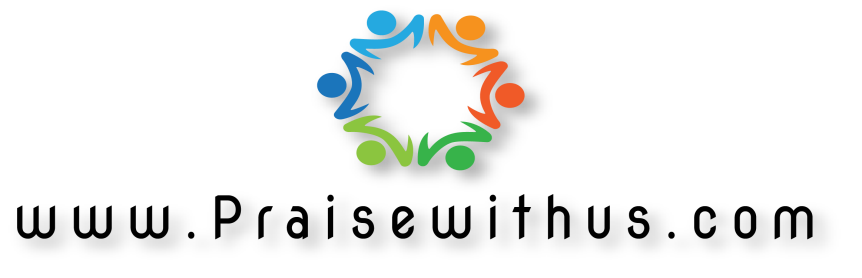